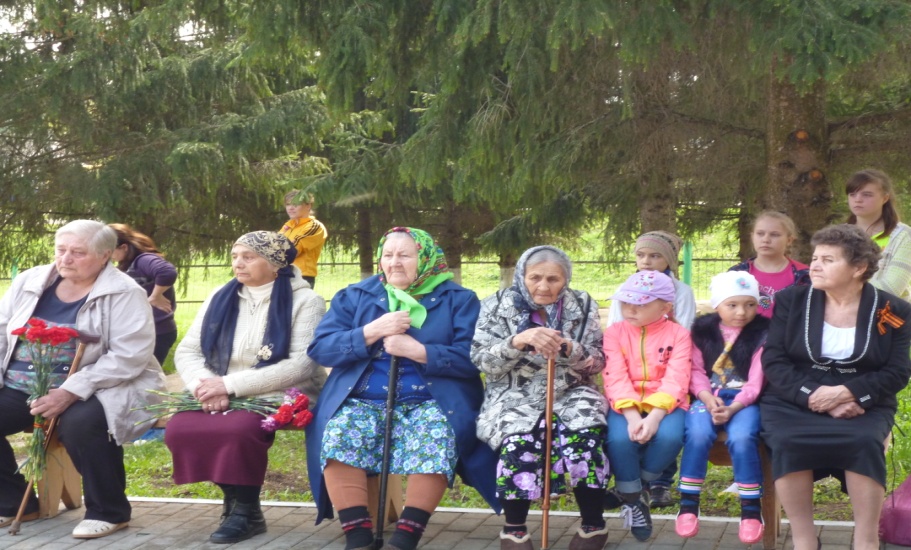 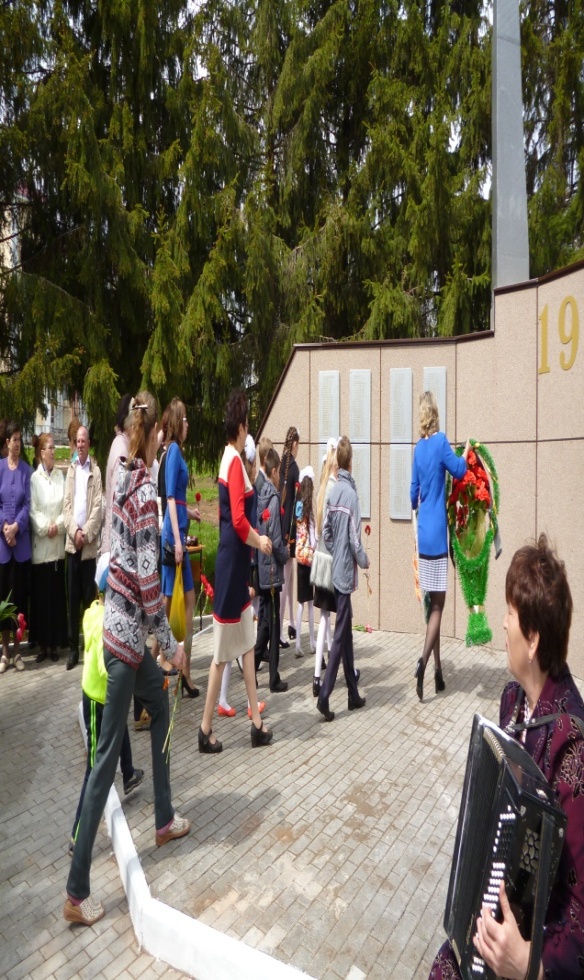 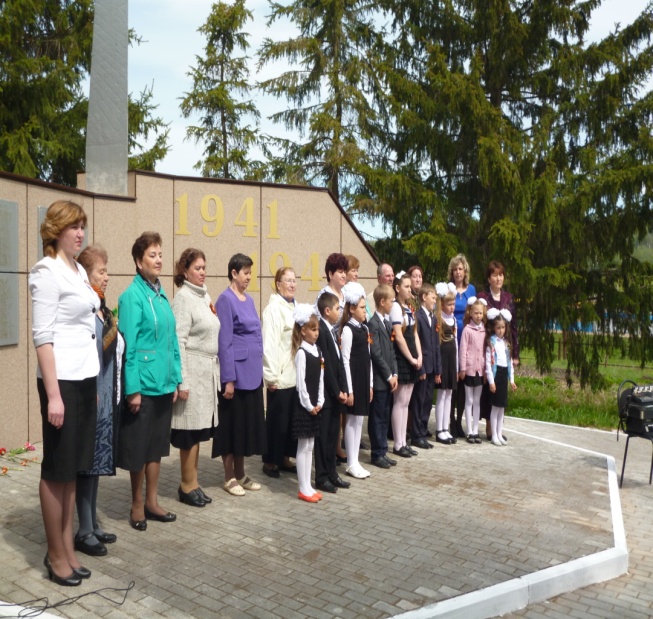 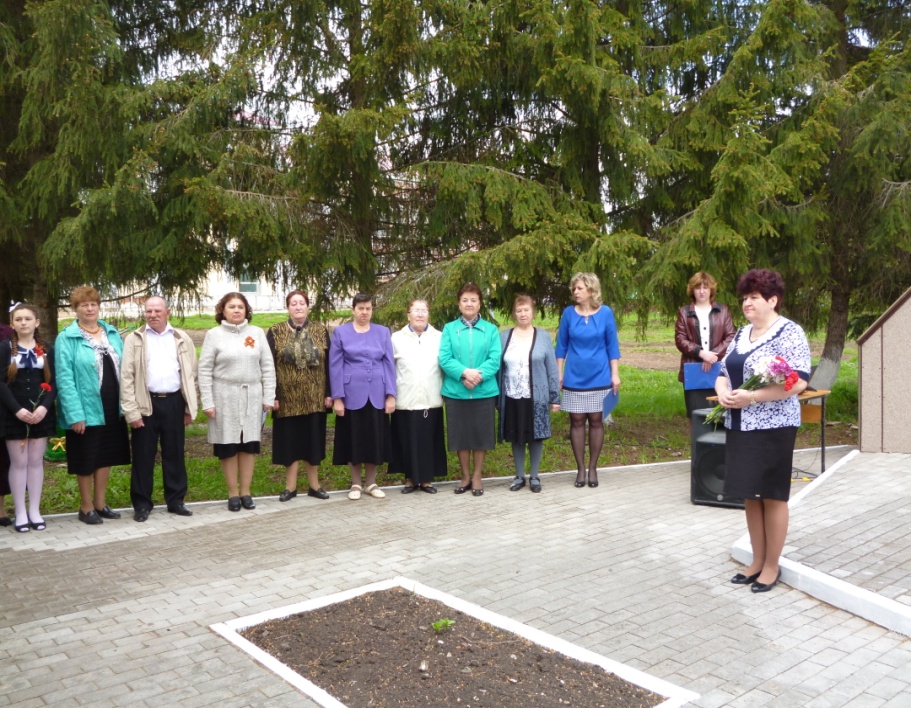 08.05.2016.
Торжественный митинг 
«Памяти сердца».
Петровское сельское поселение совместно с СДК, Библиотекой и школой провели мероприятие у обелиска. На праздник пришли труженики тыла и жители села. После митинга праздник продолжался за чашкой чая, труженикам тыла от сельского поселения преподнесли подарки и живые цветы. Не пришедшим на мероприятие  по состоянию здоровья ветеранам и труженикам тыла подарки  от глав районного и местного поселения были вручены на дому. Мероприятие прошло на одном дыхание .  Получился настоящий праздник со слезами на глазах.
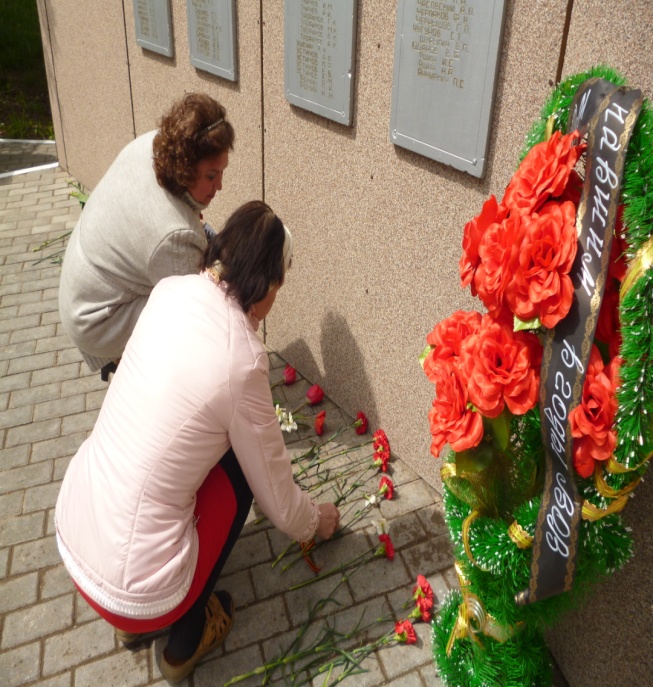 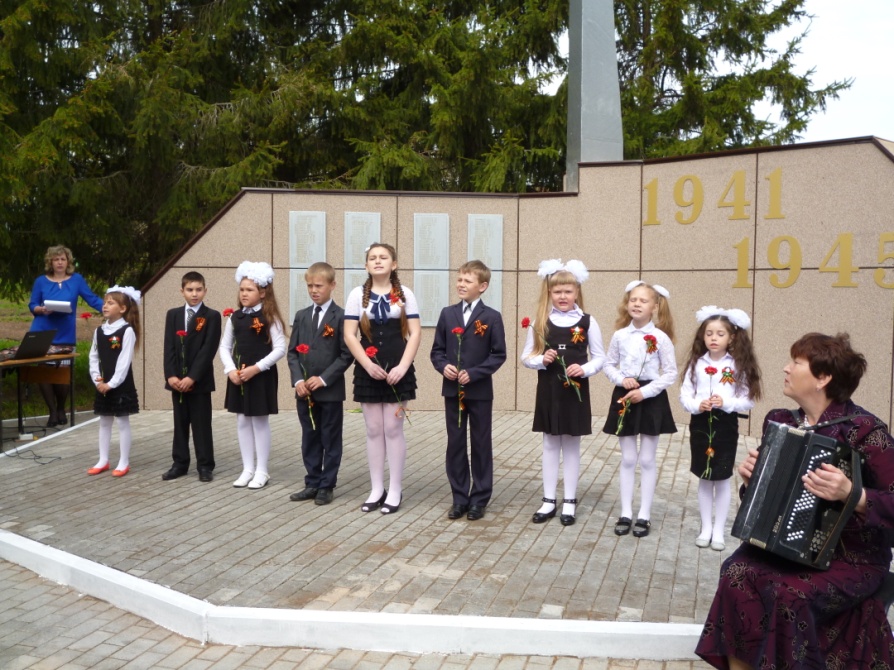 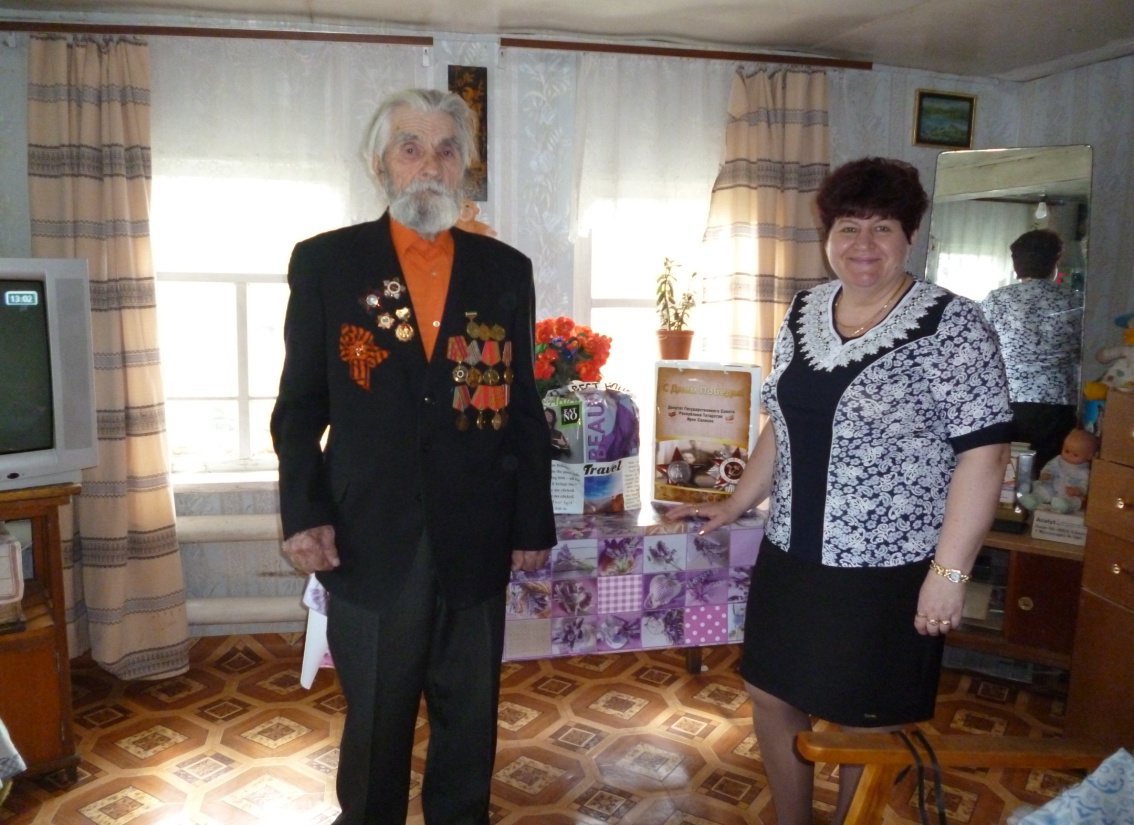 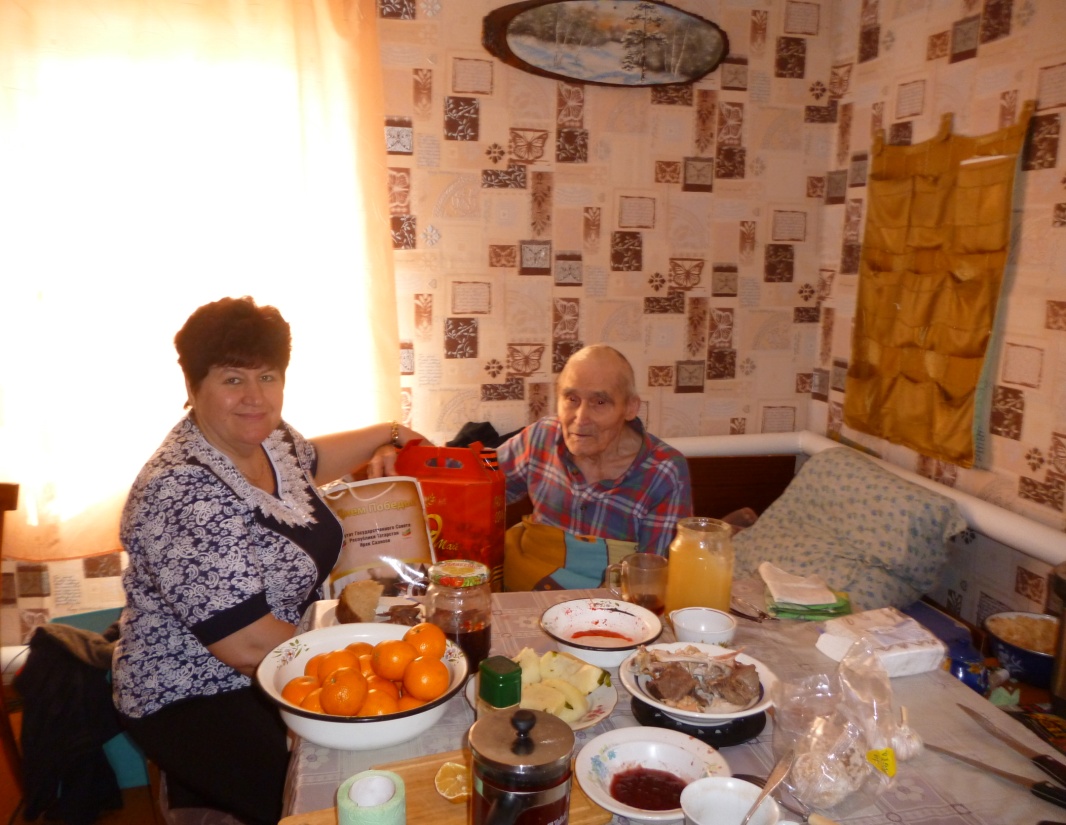 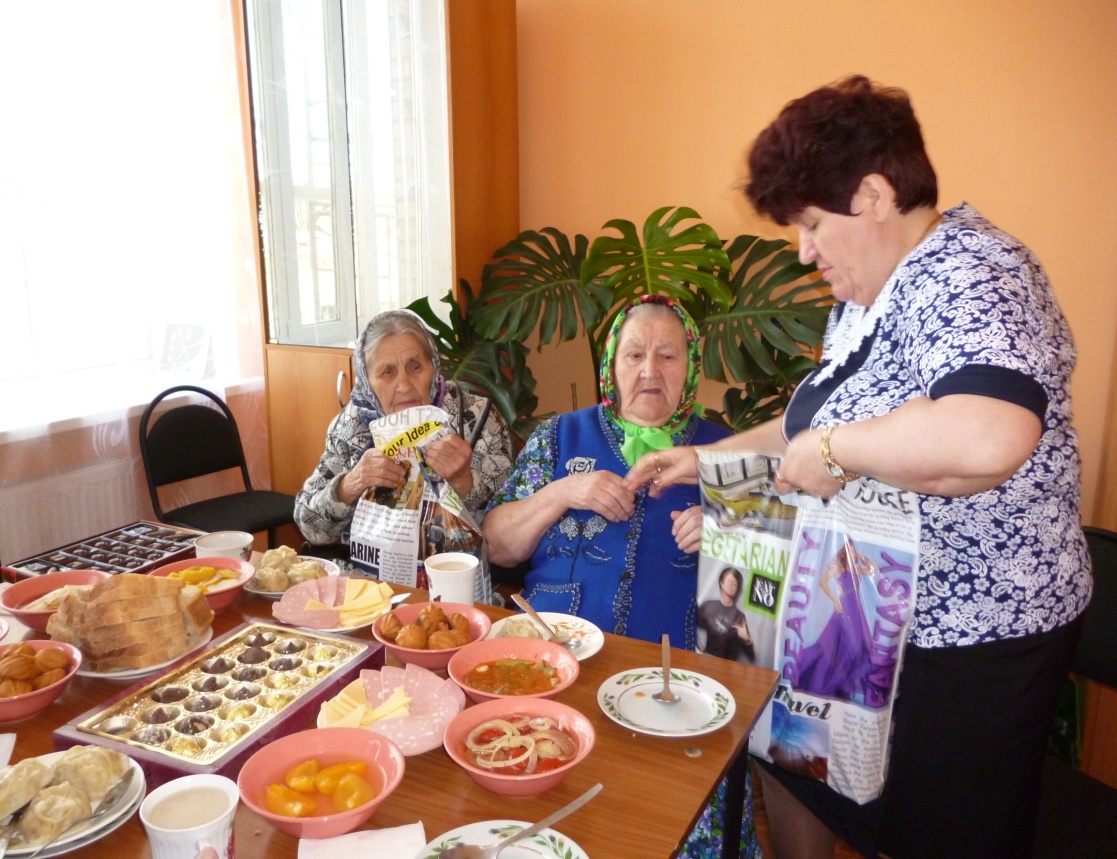 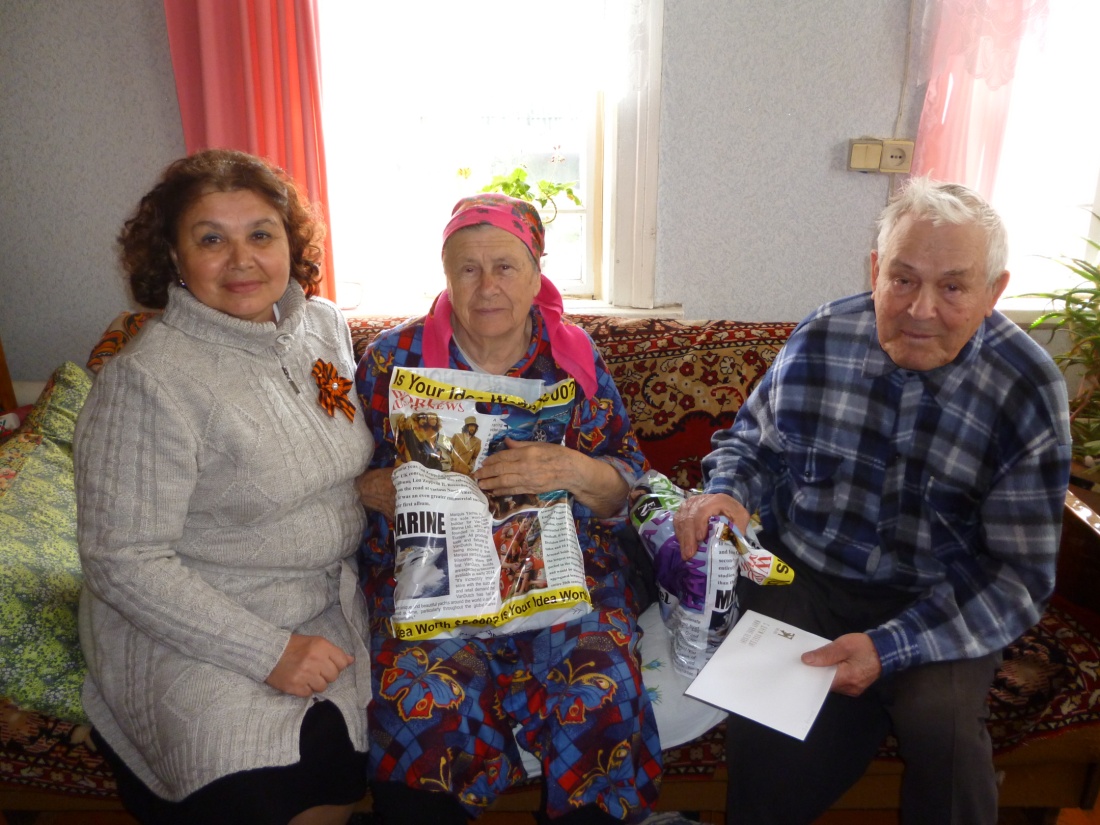